소재수치해석 hw 9
20100091 서 현 선
ASSIGNMENT
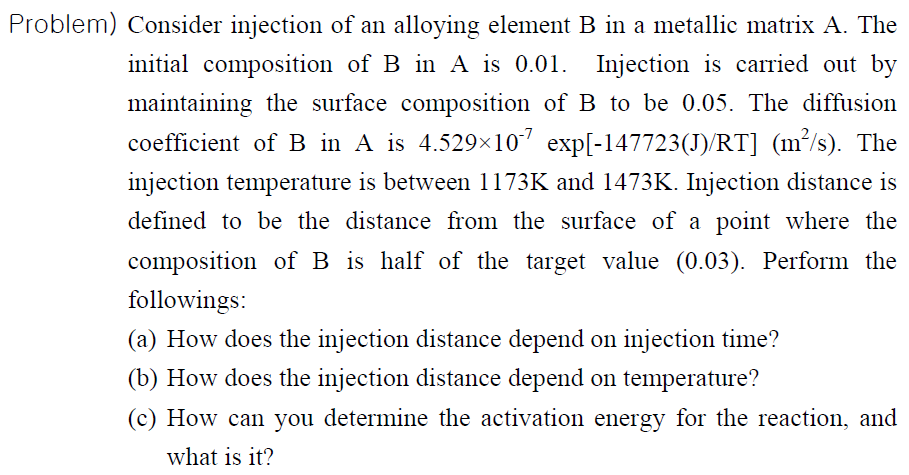 background
Finite Difference Methods for Parabolic Problems (Explicit method)
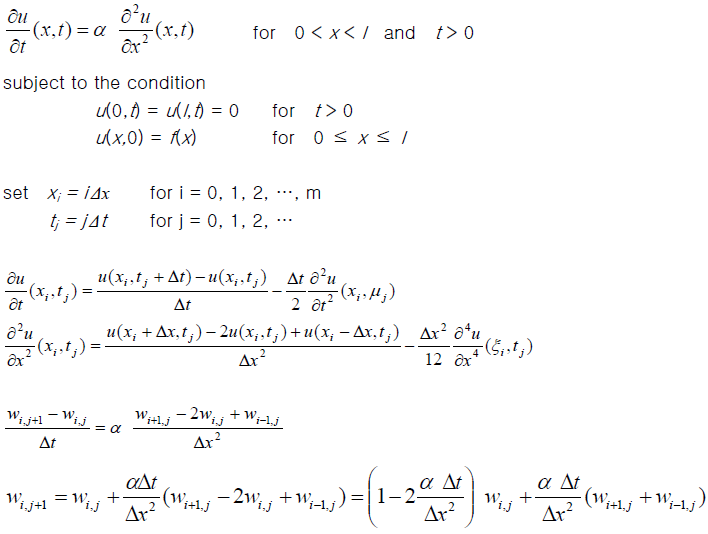 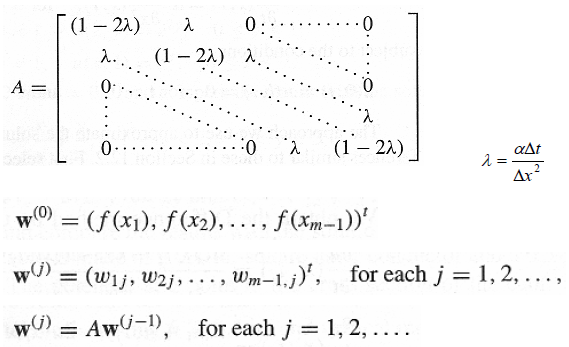 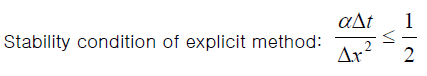 Key Code
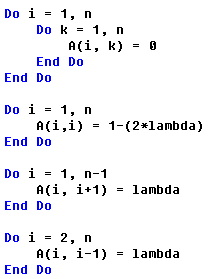 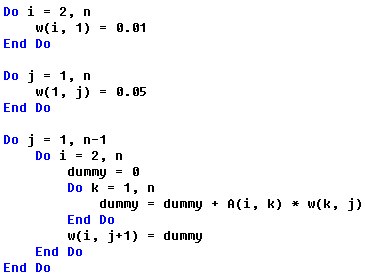 Initial composition
Surface composition
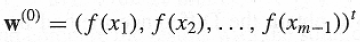 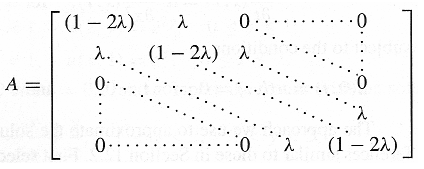 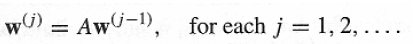 ResulT
(1) T=1173K
(2) T=1273K
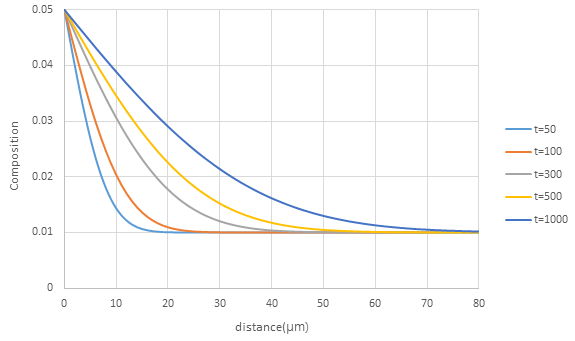 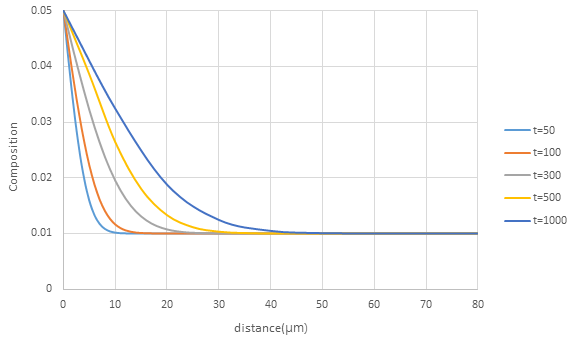 dt  = 1s, dx = 1μm, λ=0.1196479
dt  = 1s, dx = 1μm, λ=0.3932285
ResulT
(3) T=1373K
(4) T=1473K
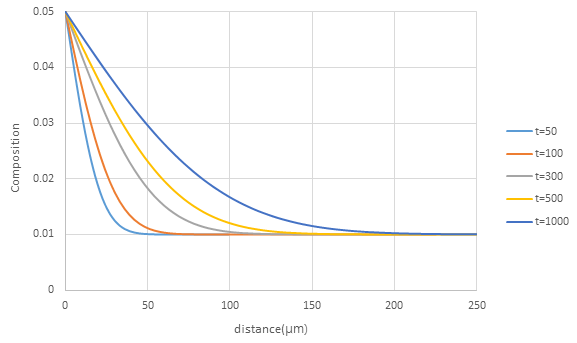 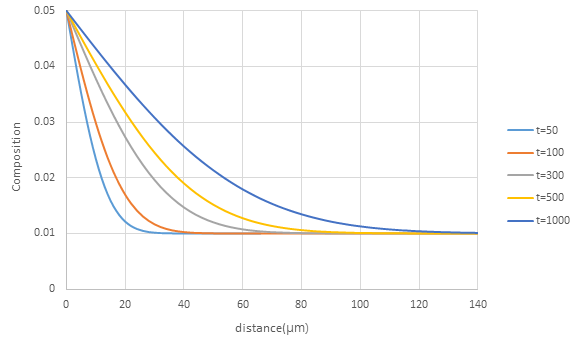 dt  = 1s, dx = 2μm, λ=0.2716771
dt  = 1s, dx = 3μm, λ=0.290668
Analysis
(a) Injection distance vs Injection time
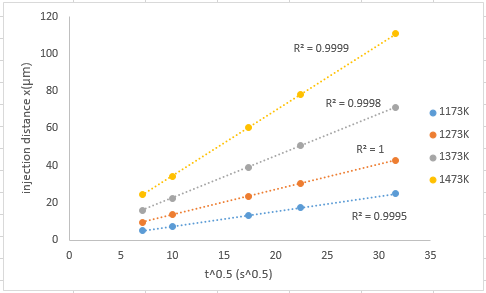 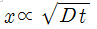 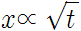 Analysis
(b) Injection distance vs temperature
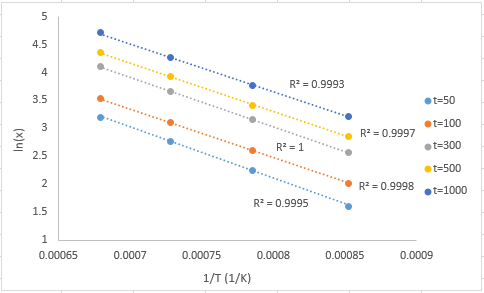 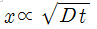 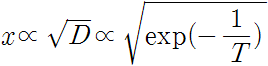 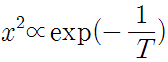 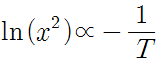 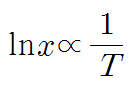 Analysis
(c) How can you determine the activation energy for the reaction, and what is it?
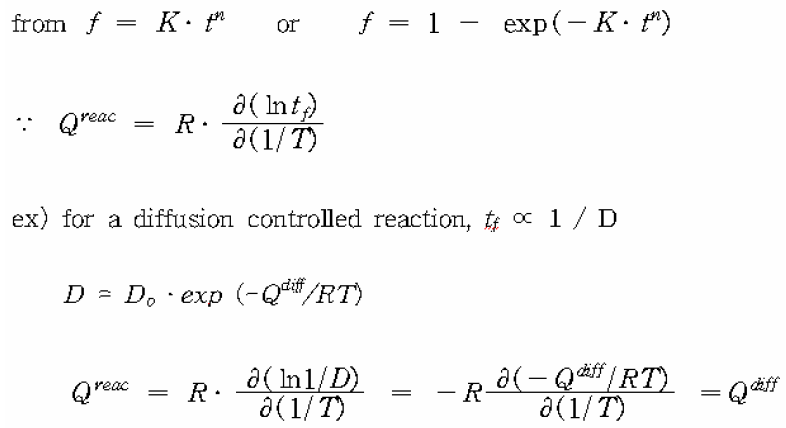 ln(t) – (1/T) 의 기울기를 통해 activation energy 구할 수 있다!
∴ Activation energy의 order를 확인함으로써 그 reaction의 mechanism을 파악할 수 있다!!!
Diffusion controlled reaction의 경우, 이 activation energy는 Qdiff와 같다!
Analysis
(c) How can you determine the activation energy for the reaction, and what is it?
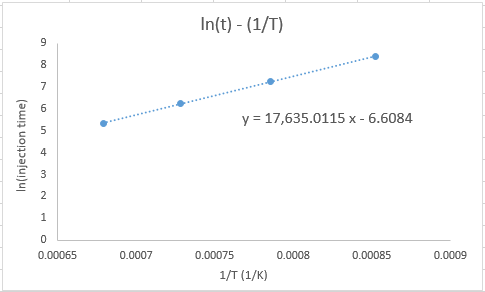 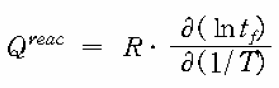 오차 : 0.743%
(Injection distance = 25μm, characteristic time = injection time)
conclusion
Finite Difference Method(Explicit method)를 사용하여 Diffusion equation을 성공적으로 풀 수 있었다.
Stability condition을 만족시키기 위해 dt를 작게 해주어야 하다 보니 계산 시간이 매우 오래 소요되었다.(Explicit method의 단점을 확인)
THANK YOU